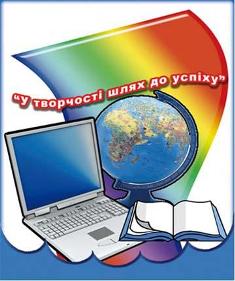 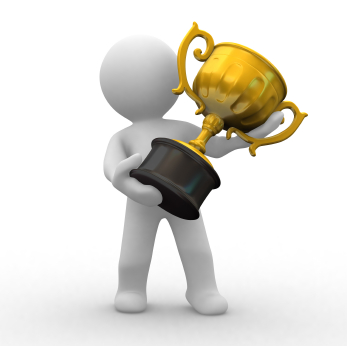 Наші успіхи у 2015-2016 н.р.
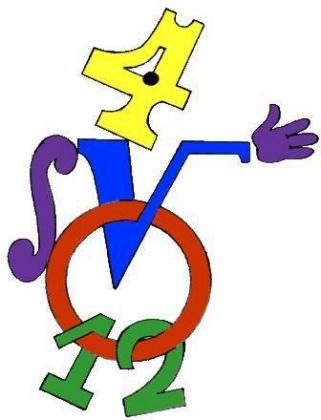 МАТЕМАТИКА
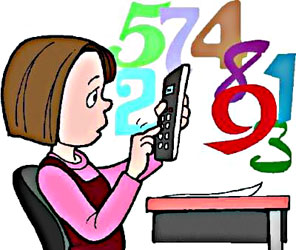 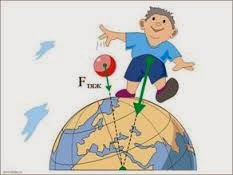 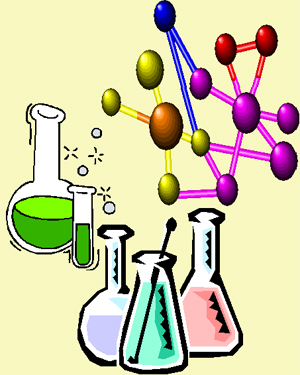 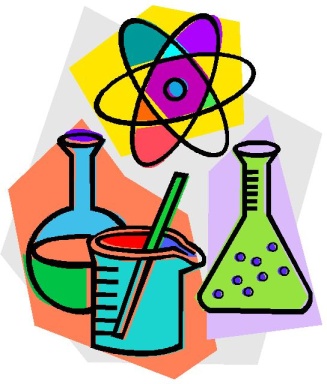 ХІМІЯ
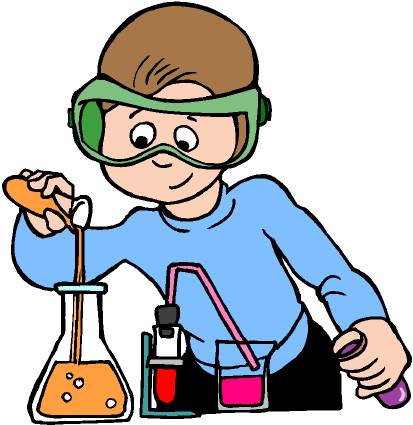 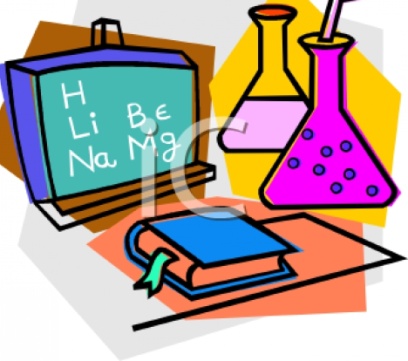 ФІЗИКА
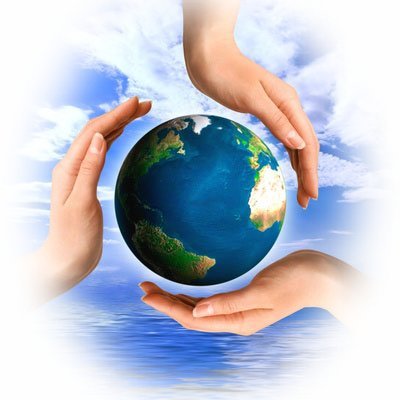 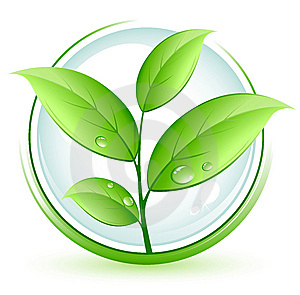 ІНФОРМАТИКА
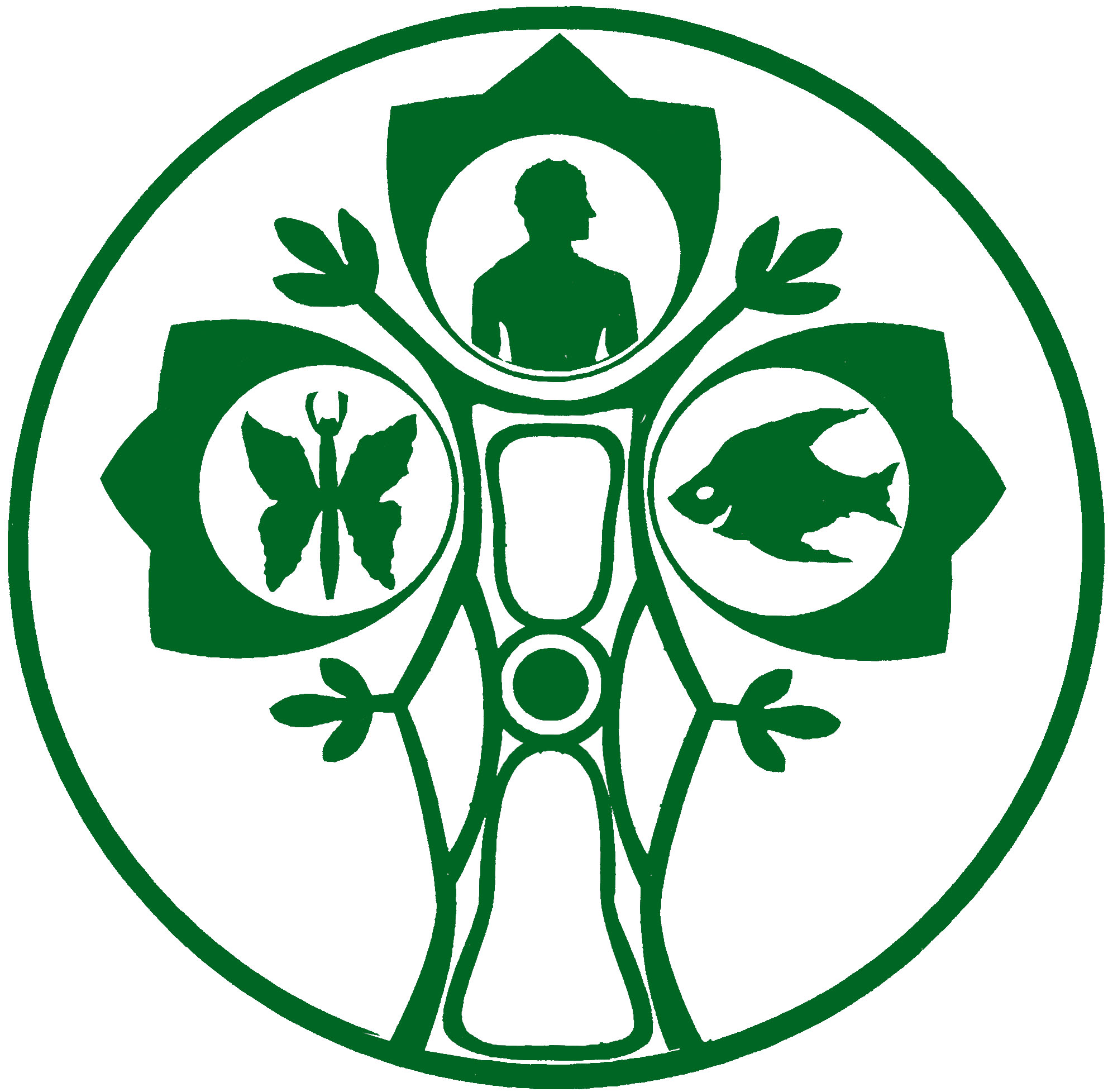 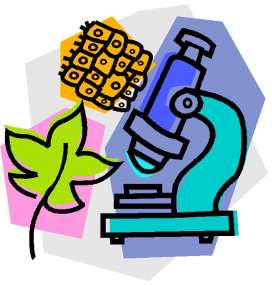 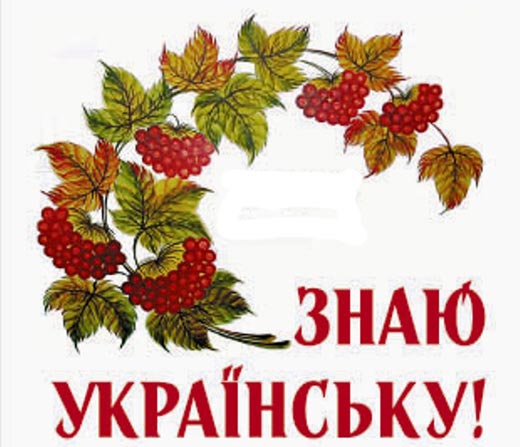 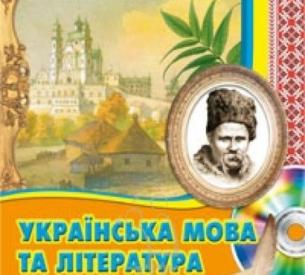 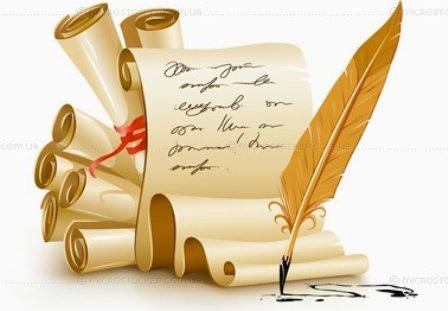 Переможці ІІ-го міського етапу    VІ Міжнародного мовно-літературного конкурсу ім.Т.Г.Шевченка
Переможці ІІІ-го обласного етапу    VІ Міжнародного мовно-літературного конкурсу ім.Т.Г.Шевченка
Бринько Анастасія
   І місце в конкурсі учнівських творів    «Афганістан: біль і безсмертя»
 (вч. Поїзник В.П.)
Крижановська Анастасія
   ІІІ місце в міському етапі Всеукраїнського конкурсу «Об’єднаймося ж, брати мої» 
 (вч. Зеленько В.М.)
М А Н(міський етап)
.
 Соколов В’ячеслав (9 кл.) – ІІ місце            вч.Ніколаєва Н.І.
Лозінська Олена (10 кл.) – ІІІ місце
вч.Огаренко І.В.
М А Н(обласний етап)
.
         
Лозінська Олена (10 кл.) – ІІ місце
вч.Огаренко І.В.
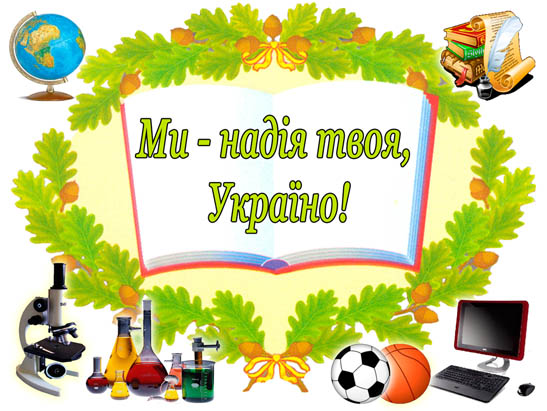 Кількість призових місць на олімпіадах з базових дисциплін